Spring Equinox
Here is where your presentation begins
Contents of  This Template
Here’s what you’ll find in this Slidesgo template: 

A slide structure based on a multi-purpose presentation, which you can easily adapt to your needs. For more info on how to edit the template, please visit Slidesgo School or read our FAQs.
An assortment of illustrations that are suitable for use in the presentation can be found in the alternative resources slide.
A thanks slide, which you must keep so that proper credits for our design are given.
A resources slide, where you’ll find links to all the elements used in the template.
Instructions for use.
Final slides with: 
The fonts and colors used in the template.
A selection of illustrations. You can also customize and animate them as you wish with the online editor. Visit Storyset to find more. 
More infographic resources, whose size and color can be edited. 
Sets of customizable icons of the following themes: general, business, avatar, creative process, education, help & support, medical, nature, performing arts, SEO & marketing, and teamwork.

You can delete this slide when you’re done editing the presentation.
Table of Contents
01.
02.
Introduction
Analysis
Here you could describe the topic of the section
Here you could describe the topic of the section
03.
04.
Objectives
Conclusion
Here you could describe the topic of the section
Here you could describe the topic of the section
About Us
Despite being red, Mars is a cold place. It’s full of iron oxide dust
2010
Jupiter is a gas giant and the biggest planet in the Solar System
2015
Saturn, the ringed planet, is composed of hydrogen and helium
2020
Whoa!
This could be the part of the presentation where you can introduce yourself, write your email...
“This is a quote, words full of wisdom that someone important said and can make the reader get inspired.”
—Someone Famous
01.
Introduction
Here you can enter a subtitle if you need it
Maybe You Need to Divide the Content
Mercury
Venus
Mercury is the closest planet to the Sun and the smallest one in the Solar System—it’s only a bit larger than the Moon
Venus has a beautiful name and is the second planet from the Sun. It’s terribly hot—even hotter than Mercury
Use Three Columns, Why Not?
Mars
Jupiter
Saturn
Despite being red, Mars is a cold place. It’s full of iron oxide dust
It’s a gas giant and the biggest planet in the Solar System
It’s the ringed one, a gas giant, composed of hydrogen and helium
A Picture Is Worth a Thousand Words
Use a Graph to Show Your Data
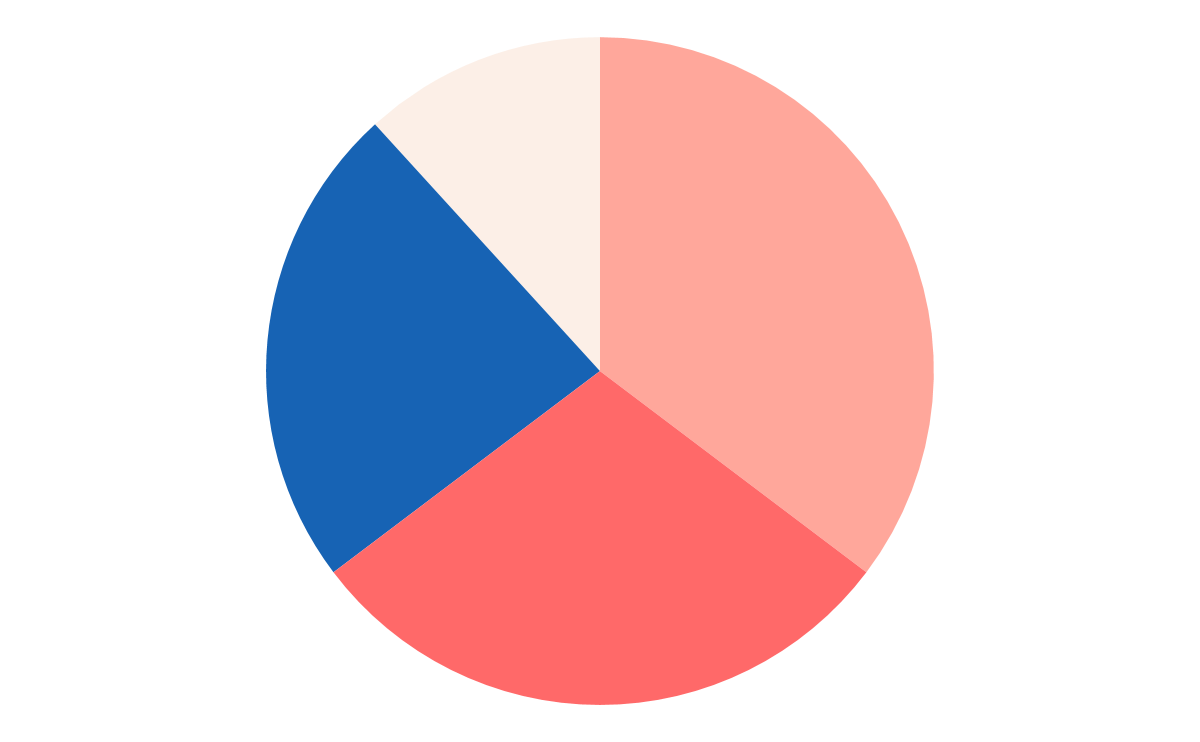 12%
34%
Venus has a nice name, but it’s hot
Jupiter is the biggest of them all
30%
24%
Mercury is the closest to the Sun
Despite being red, Mars is a cold place
To modify this graph, click on it, follow the link, change the data and paste the new graph here
Goals
Venus
Jupiter
Venus has a nice name, but it’s hot
It’s the biggest planet of them all
Mercury
Mars
Mercury is the closest to the Sun
Despite being red, Mars is a cold place
A Picture Always Reinforces the Concept
Images reveal large amounts of data, so remember: use an image instead of a long text
Awesome Words
Reviewing Concept Is a Good Idea
Mercury
Venus
Mars
Mercury is the closest planet to the Sun
Venus has a beautiful name, but it’s terribly hot
Despite being red, Mars is a cold place
Jupiter
Saturn
Neptune
It’s the biggest planet in the Solar System
Saturn is the ringed one and a gas giant
Neptune is the farthest planet from the Sun
02.
Analysis
Here you can enter a subtitle if you need it
Use a Table
Make a List
Mars is a cold place. It’s full of iron oxide dust
Jupiter is the biggest planet in the Solar System
Venus has a beautiful name, but it’s terribly hot
Mercury is the closest planet to the Sun
Saturn is the ringed one and a gas giant
Neptune is the farthest planet from the Sun
Infographic
Venus
Jupiter
Venus has a nice name, but it’s hot
It’s the biggest planet of them all
Mercury
Mars
Mercury is the closest to the Sun
Despite being red, Mars is a cold place
Neptune
Saturn
Neptune is the farthest from the Sun
Saturn is the ringed one and a gas giant
This Is a Map
Venus
Venus has a nice name, but it’s terribly hot
Mars
Despite being red, Mars is a cold place
Saturn
Saturn is the ringed one and a gas giant
Percentages
40%
70%
20%
Venus has a nice name, but it’s terribly hot
Despite being red, Mars is a cold place
Mercury is the closest planet to the Sun
Timeline
Venus
Jupiter
Venus has a nice name, but it’s hot
It’s the biggest planet of them all
02
03
04
01
Mercury
Mars
Mercury is the closest to the Sun
Despite being red, Mars is a cold place
4,498,300
Big numbers catch your audience’s attention
333,000.00
earths is the Sun’s mass
24h 37m 23s
is Jupiter’s rotation period
386,000 km
is the distance between Earth and the Moon
What About Four Columns?
01
02
Mercury
Venus
Mercury is the closest planet to the Sun and the smallest of them all
Venus has a beautiful name and is the second planet from the Sun
03
04
Mars
Jupiter
Despite being red, Mars is a cold place. It’s full of iron oxide dust
Jupiter is the biggest planet in the Solar System and the fourth-brightest
Desktop Software
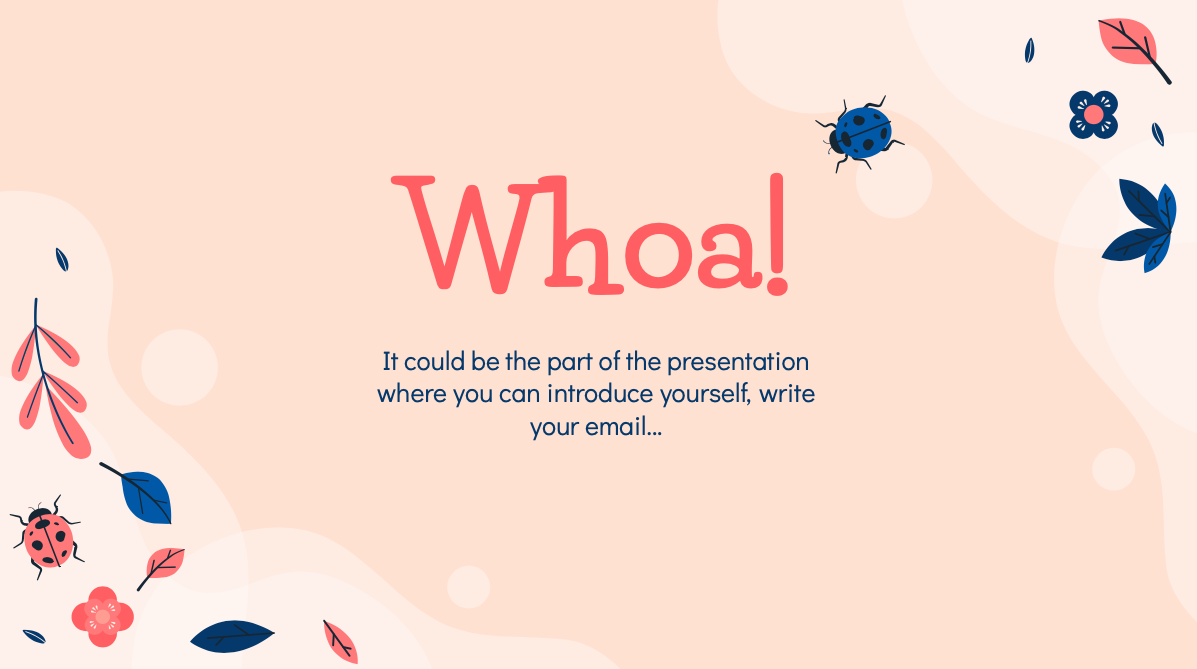 You can replace the image on the screen with your own work. Just delete this one and add yours
Tablet App
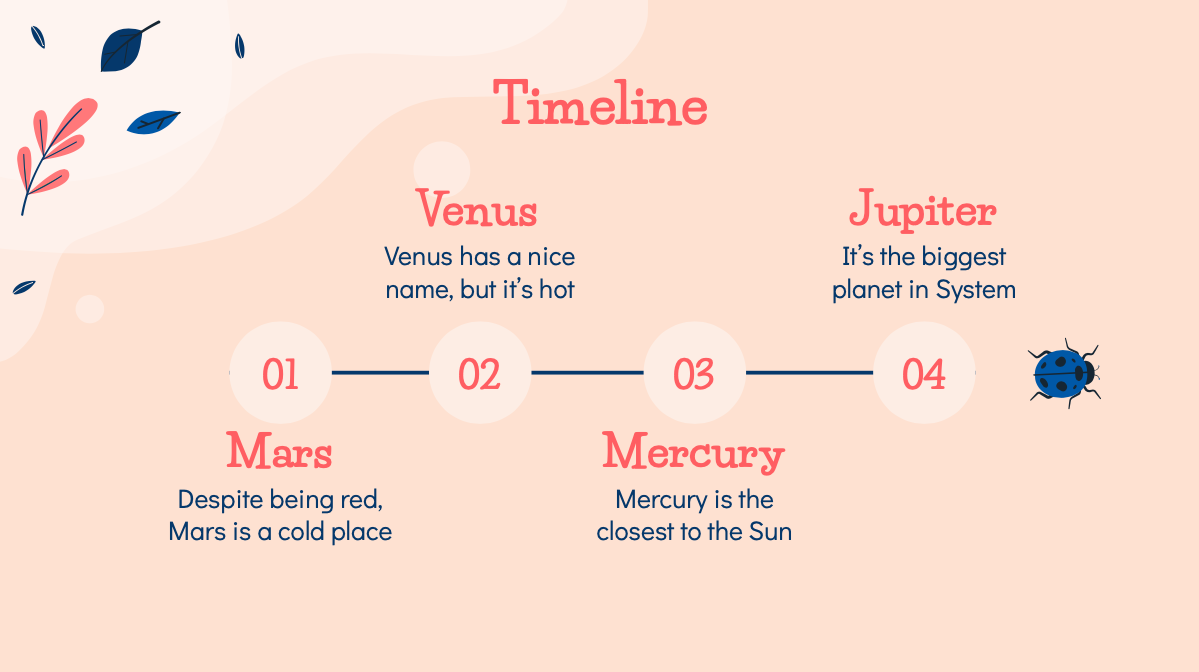 You can replace the image on the screen with your own work. Just delete this one and add yours
Mobile Web
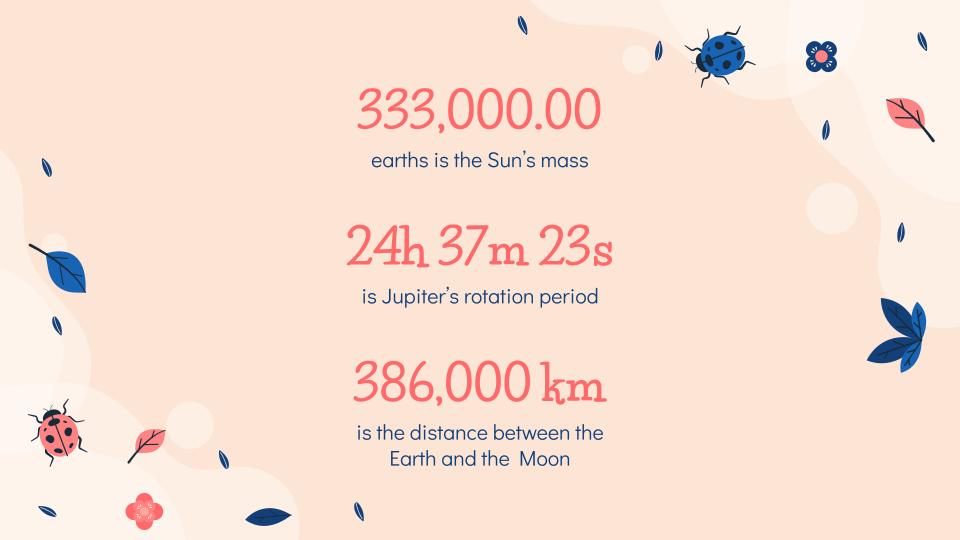 You can replace the image on the screen with your own work. Just delete this one and add yours
Our Team
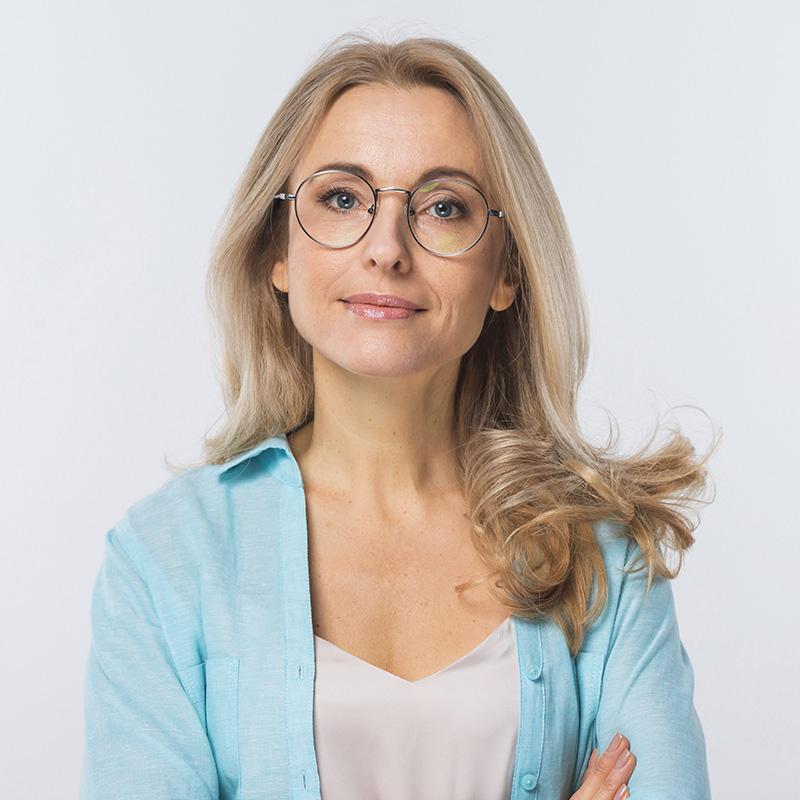 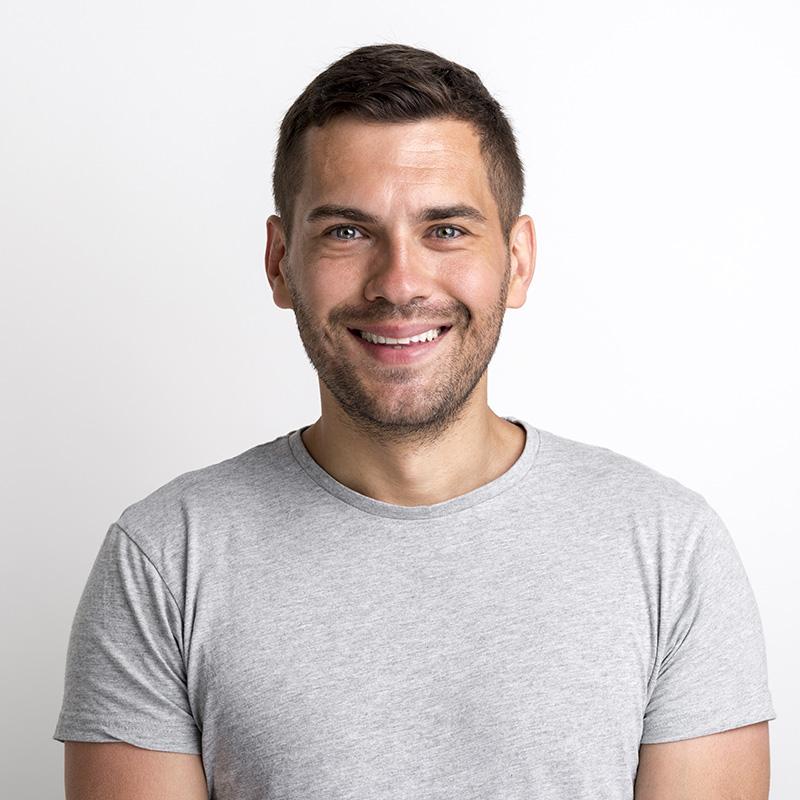 Jenna Doe
John James
Here you can write a bit about this person
Here you can write a bit about this person
Thanks
Do you have any questions?
addyouremail@freepik.com
+91 620 421 838
yourcompany.com
Please keep this slide for attribution
Alternative Resources
Resources
Vector
Hello spring style with butterfly and flowers
Hello spring design with bees and flowers

Photo
Outdoor flowers
White dandelion in the field
Portrait of smiling charming young man in grey t-shirt standing against plain background
Confident blonde young woman standing with her crossed arms against white background
Instructions for use (premium users)
In order to use this template, you must be a Premium user on Slidesgo.
You are allowed to:
Modify this template.
Use it for both personal and commercial purposes.
Hide or delete the “Thanks” slide and the mention to Slidesgo in the credits.
Share this template in an editable format with people who are not part of your team.
You are not allowed to:
Sublicense, sell or rent this Slidesgo Template (or a modified version of this Slidesgo Template).
Distribute this Slidesgo Template (or a modified version of this Slidesgo Template) or include it in a database or in any other product or service that offers downloadable images, icons or presentations that may be subject to distribution or resale.
Use any of the elements that are part of this Slidesgo Template in an isolated and separated way from this Template.
Register any of the elements that are part of this template as a trademark or logo, or register it as a work in an intellectual property registry or similar.
For more information about editing slides, please read our FAQs or visit Slidesgo School:
https://slidesgo.com/faqs and https://slidesgo.com/slidesgo-school
Fonts & colors used
This presentation has been made using the following fonts:
Life Savers
(https://fonts.google.com/specimen/Life+Savers)

Didact Gothic
(https://fonts.google.com/specimen/Didact+Gothic)
#fcefe7
#fce5d5
#ffa79b
#ff8383
#ff6969
#1763b4
#134079
#192b3b
Storyset
Create your Story with our illustrated concepts. Choose the style you like the most, edit its colors, pick the background and layers you want to show and bring them to life with the animator panel! It will boost your presentation. Check out How it Works.
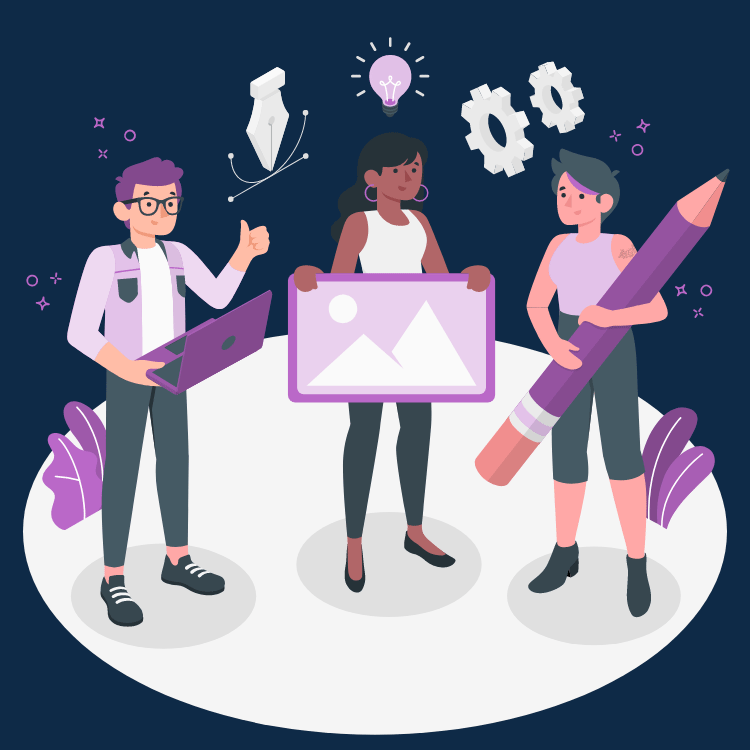 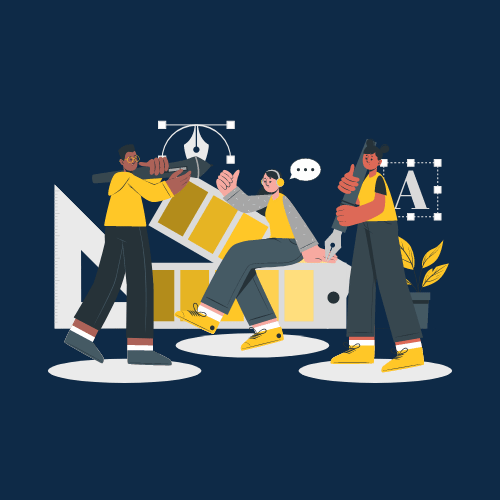 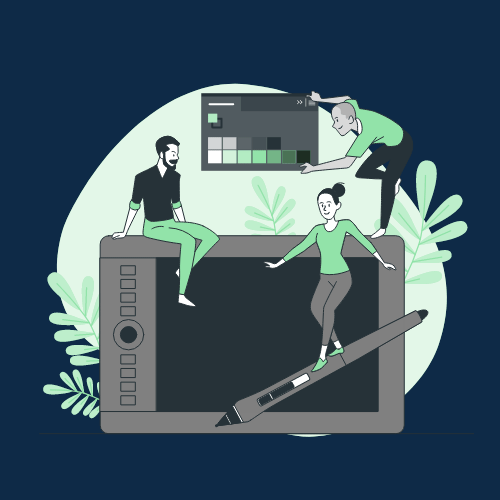 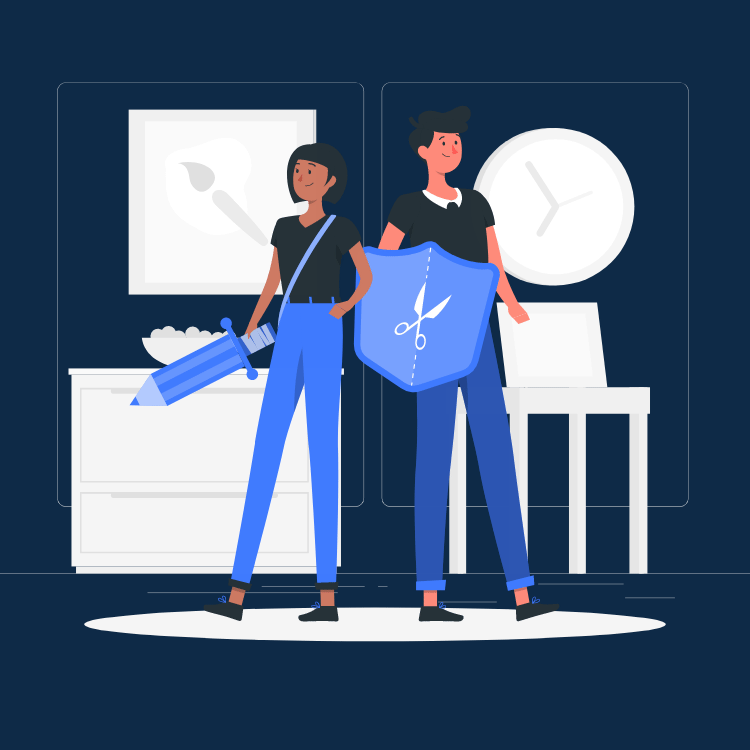 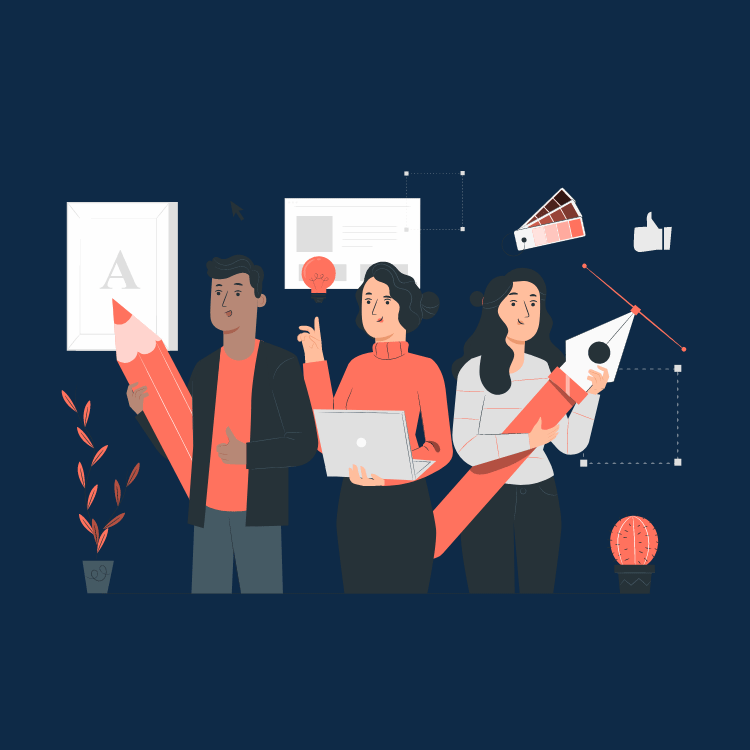 Pana
Amico
Bro
Rafiki
Cuate
Use our editable graphic resources...
You can easily resize these resources without losing quality. To change the color, just ungroup the resource and click on the object you want to change. Then, click on the paint bucket and select the color you want. Group the resource again when you’re done. You can also look for more infographics on Slidesgo.
FEBRUARY
JANUARY
MARCH
APRIL
PHASE 1
Task 1
FEBRUARY
MARCH
APRIL
MAY
JUNE
JANUARY
Task 2
PHASE 1
Task 1
Task 2
PHASE 2
Task 1
Task 2
...and our sets of editable icons
You can resize these icons without losing quality.
You can change the stroke and fill color; just select the icon and click on the paint bucket/pen.
In Google Slides, you can also use Flaticon’s extension, allowing you to customize and add even more icons.
Educational Icons
Medical Icons
Business Icons
Teamwork Icons
Help & Support Icons
Avatar Icons
Creative Process Icons
Performing Arts Icons
Nature Icons
SEO & Marketing Icons
Premium infographics...
Text 2
Text 3
Text 1
“Mercury is closest planet to the Sun and the smallest”
“Despite being red, Mars is a cold place full of iron oxide”
Add the Title here
2016
2017
2018
2019
2020
“Venus has a beautiful name and is the second planet”
“Saturn is a gas giant and has several rings”
“Neptune is the farthest-known planet from the Sun”
Text 4
Text 5
Text 6
Premium infographics...
75%
“Mercury is closest planet to the Sun and the smallest”
75%
“Mercury is closest planet to the Sun and the smallest”
TITLE 1
“Mercury is closest planet to the Sun and the smallest”
“Mercury is closest planet to the Sun and the smallest”
Premium Icons
Premium Icons
Premium Icons
Premium Icons
Premium Icons
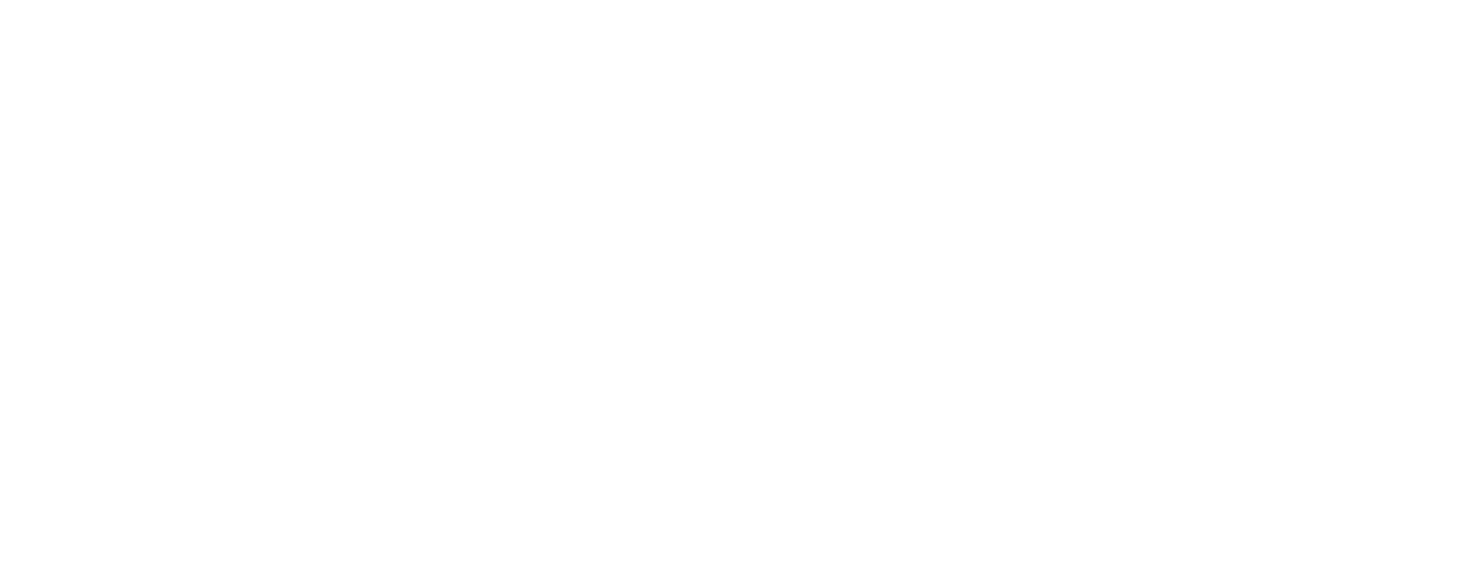